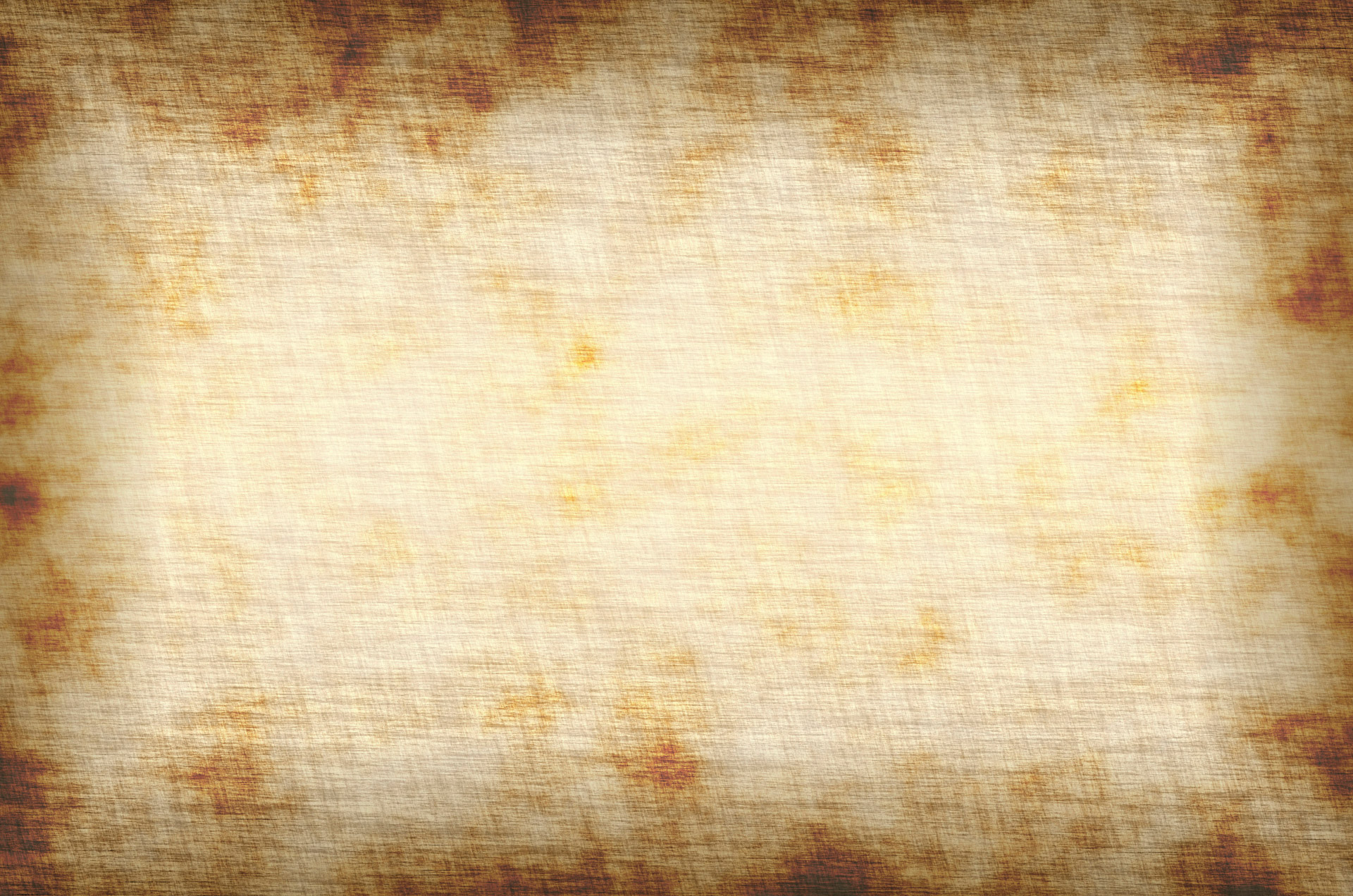 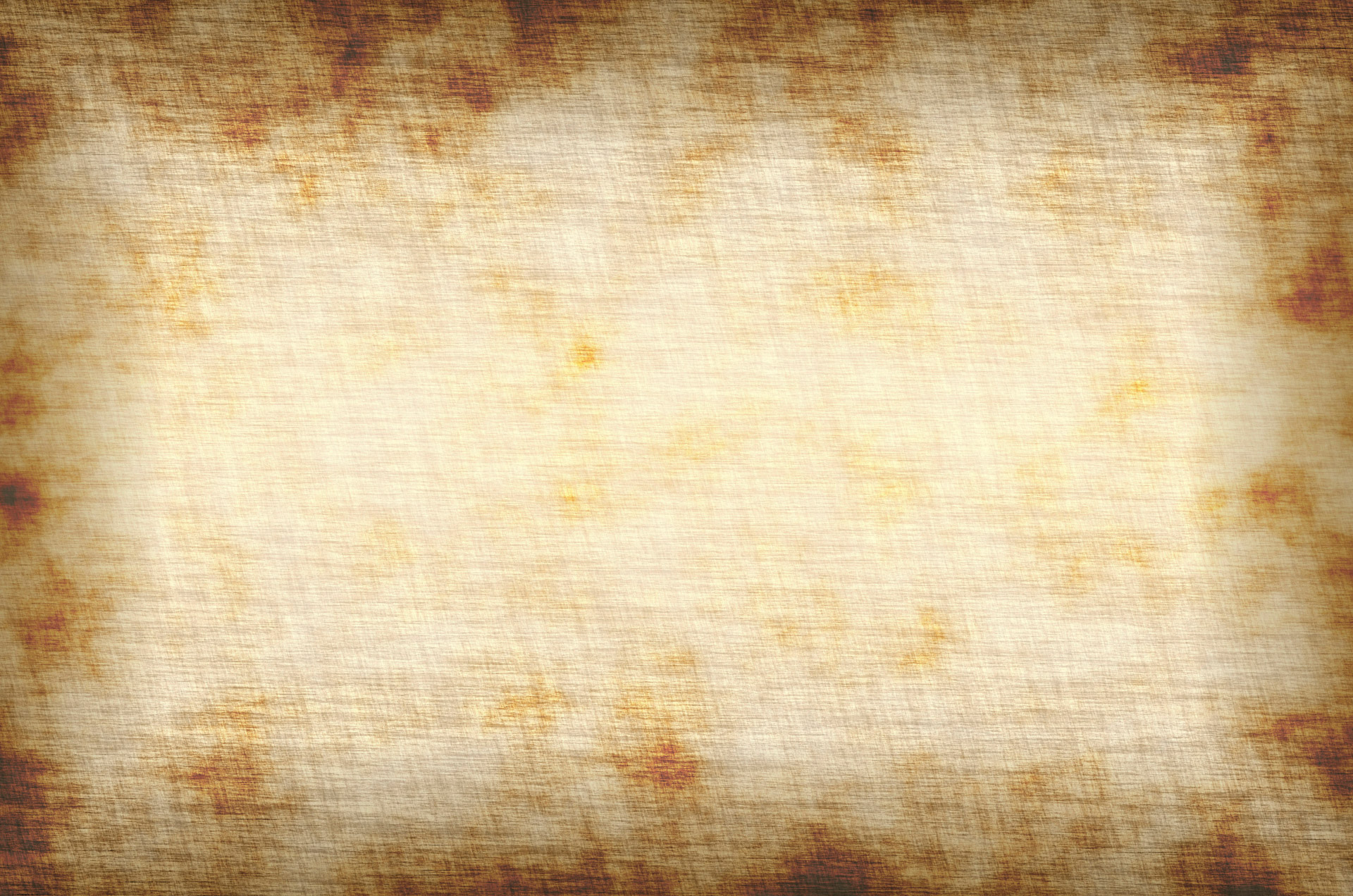 EGYPT
	ASSYRIA
	BABYLON
	PERSIA
	GREECE
	ROME
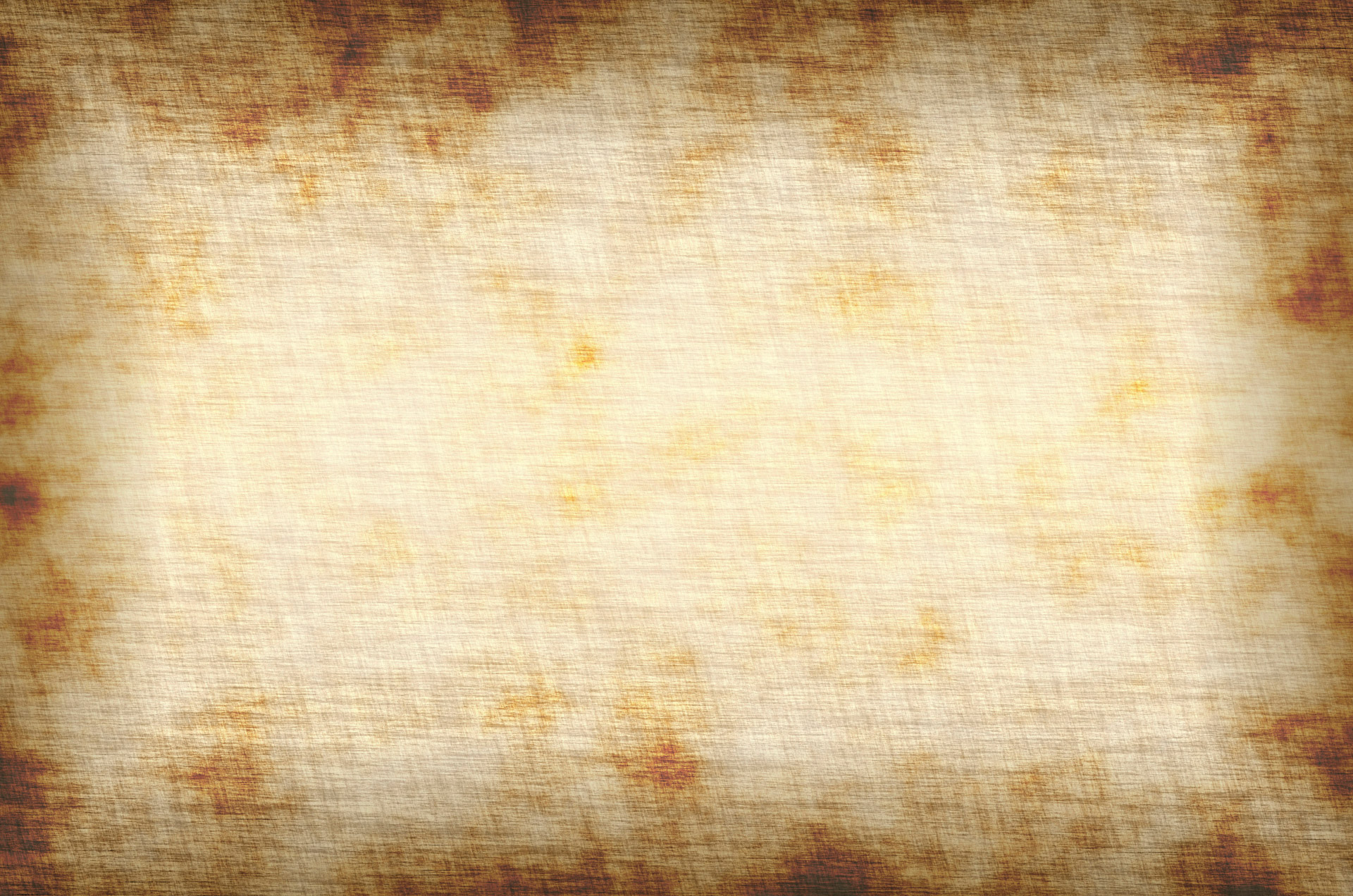 EGYPT
	ASSYRIA
	BABYLON
	PERSIA
	GREECE
	ROME
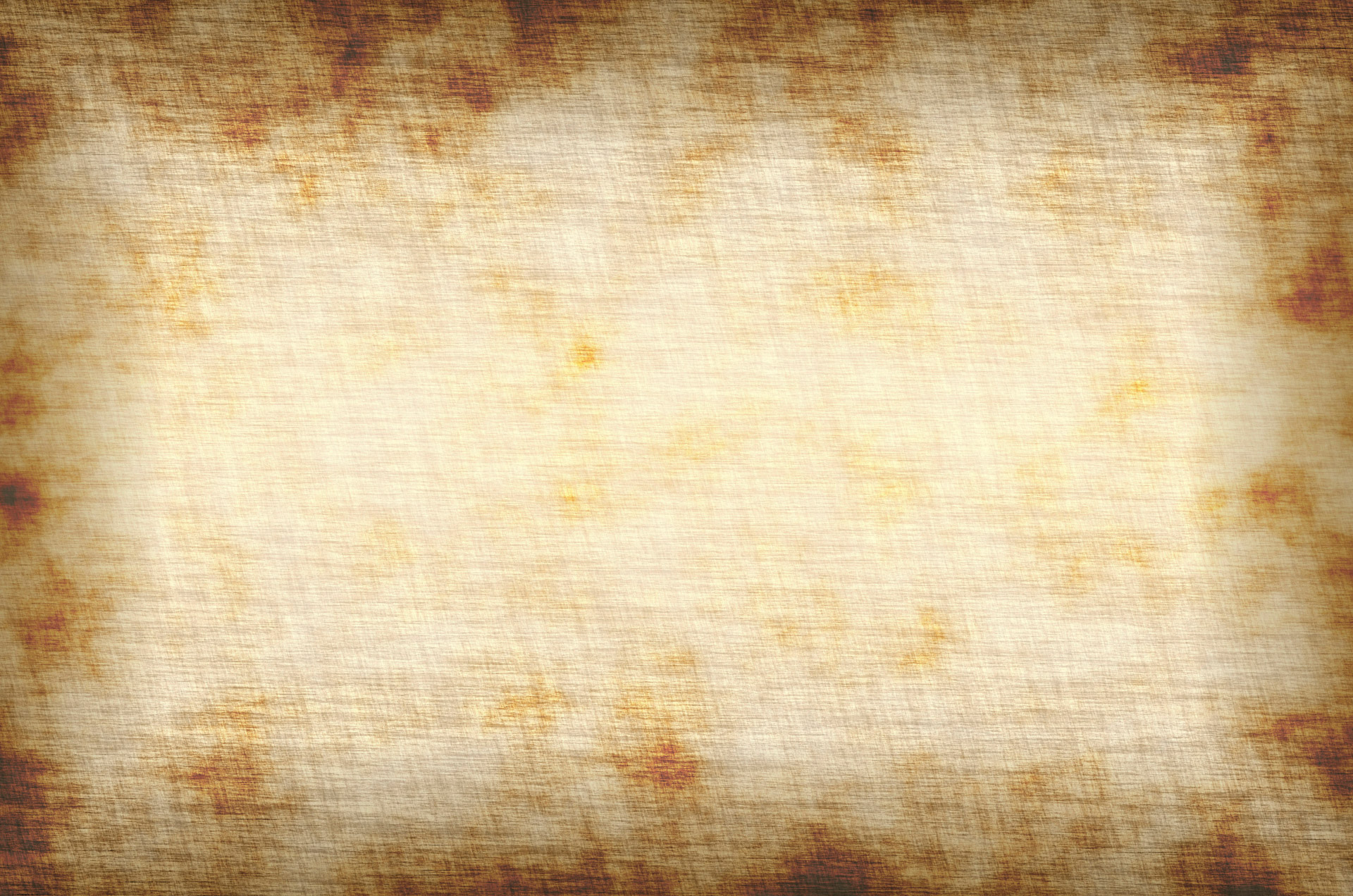 EGYPT
	ASSYRIA
	BABYLON
	MEDO/PERSIA
	GREECE
	ROME
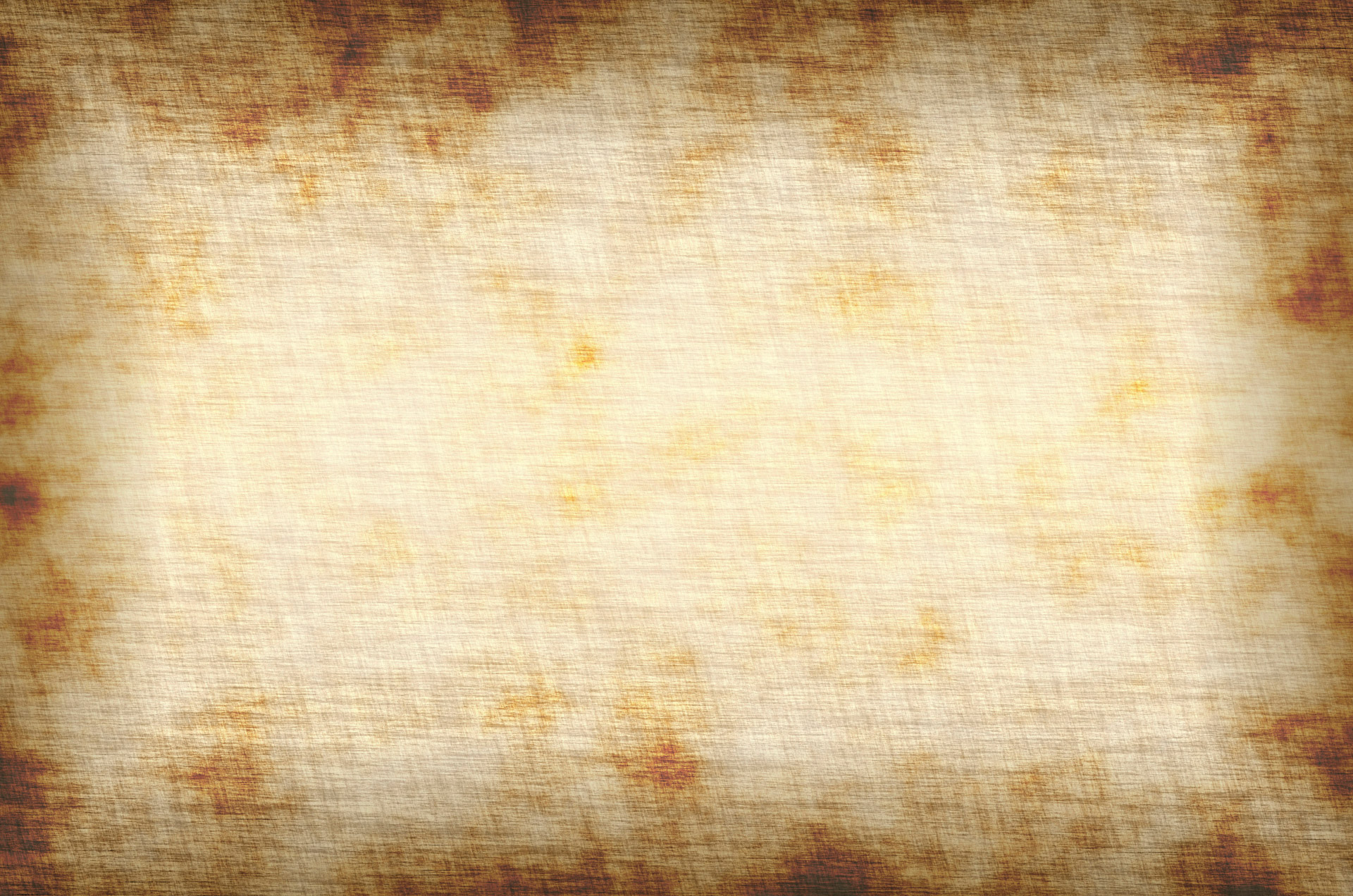 EGYPT	- Israelites delivered
	ASSYRIA 
	BABYLON
	MEDO/PERSIA
	GREECE 
	ROME
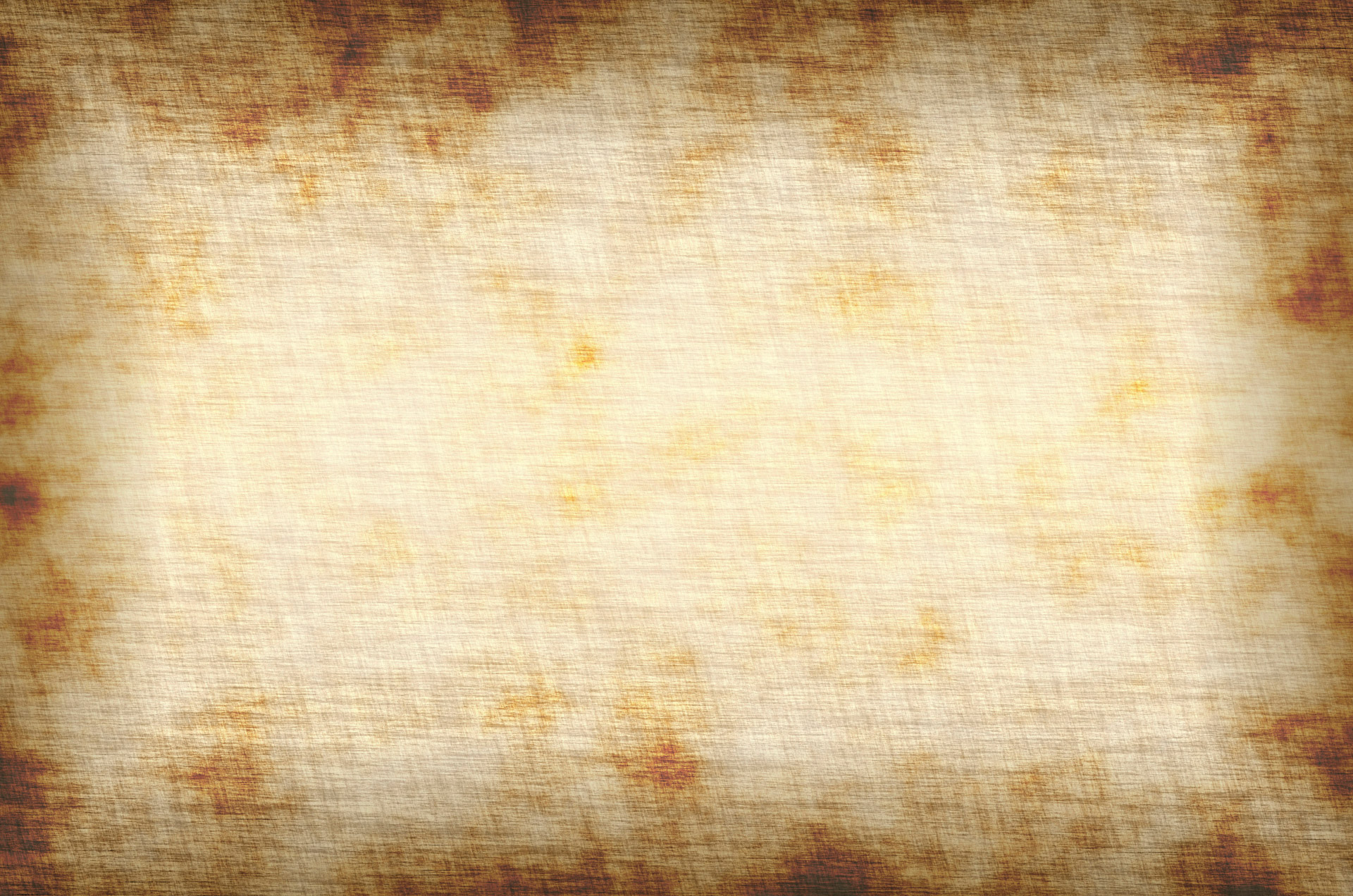 EGYPT	- Israelites delivered
	ASSYRIA – Capture 10 tribes
	BABYLON
	MEDO/PERSIA
	GREECE  
	ROME
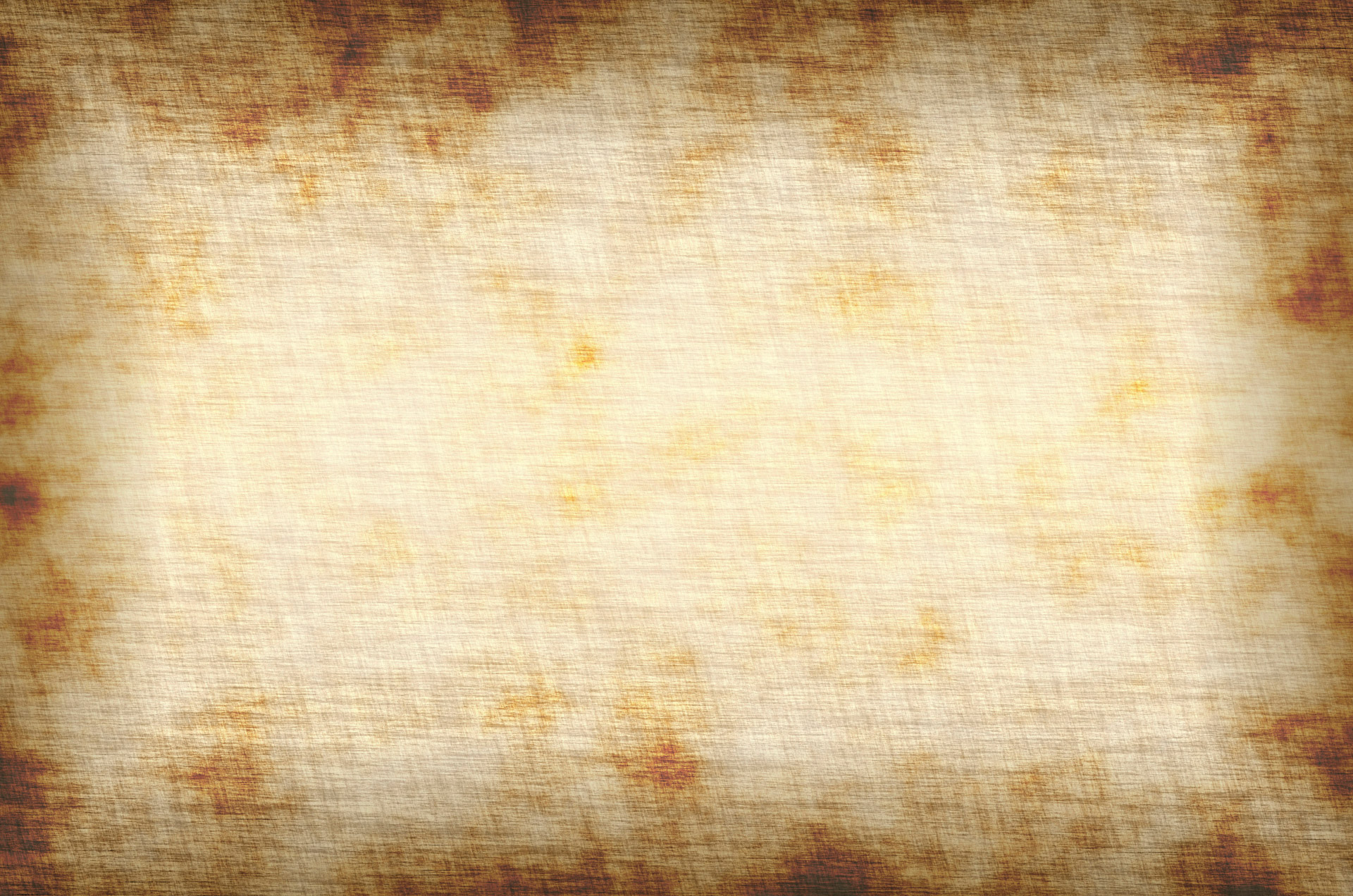 EGYPT	- Israelites delivered
	ASSYRIA – Capture 10 tribes
	BABYLON
	MEDO/PERSIA
	GREECE 
	ROME
Daniel – 4 Kingdoms
  Peloponnesian wars
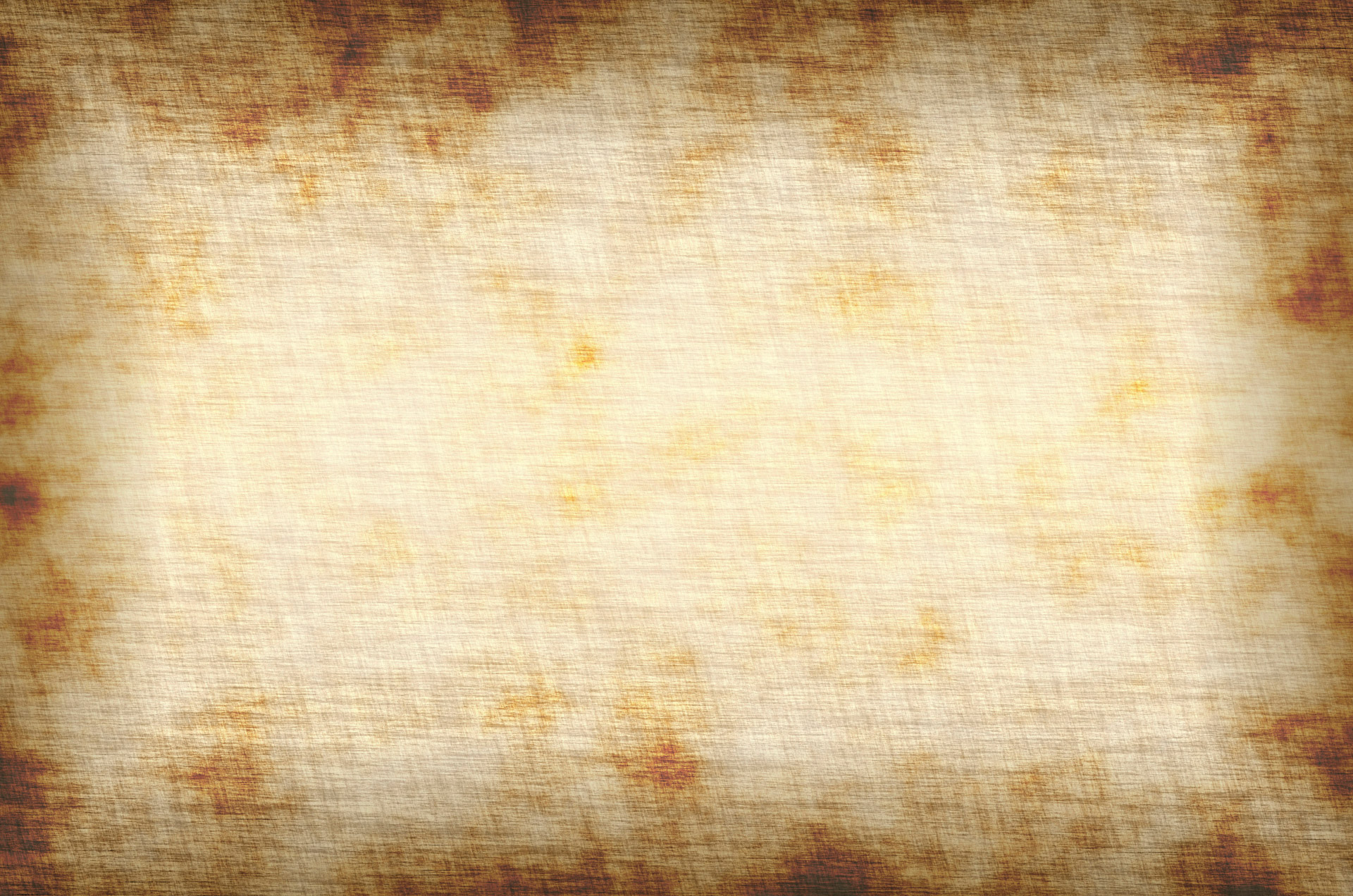 EGYPT	- Israelites delivered
	ASSYRIA – Capture 10 tribes
	BABYLON
	MEDO/PERSIA
	GREECE – between testaments
	ROME
Daniel – 4 Kingdoms
  Peloponnesian wars
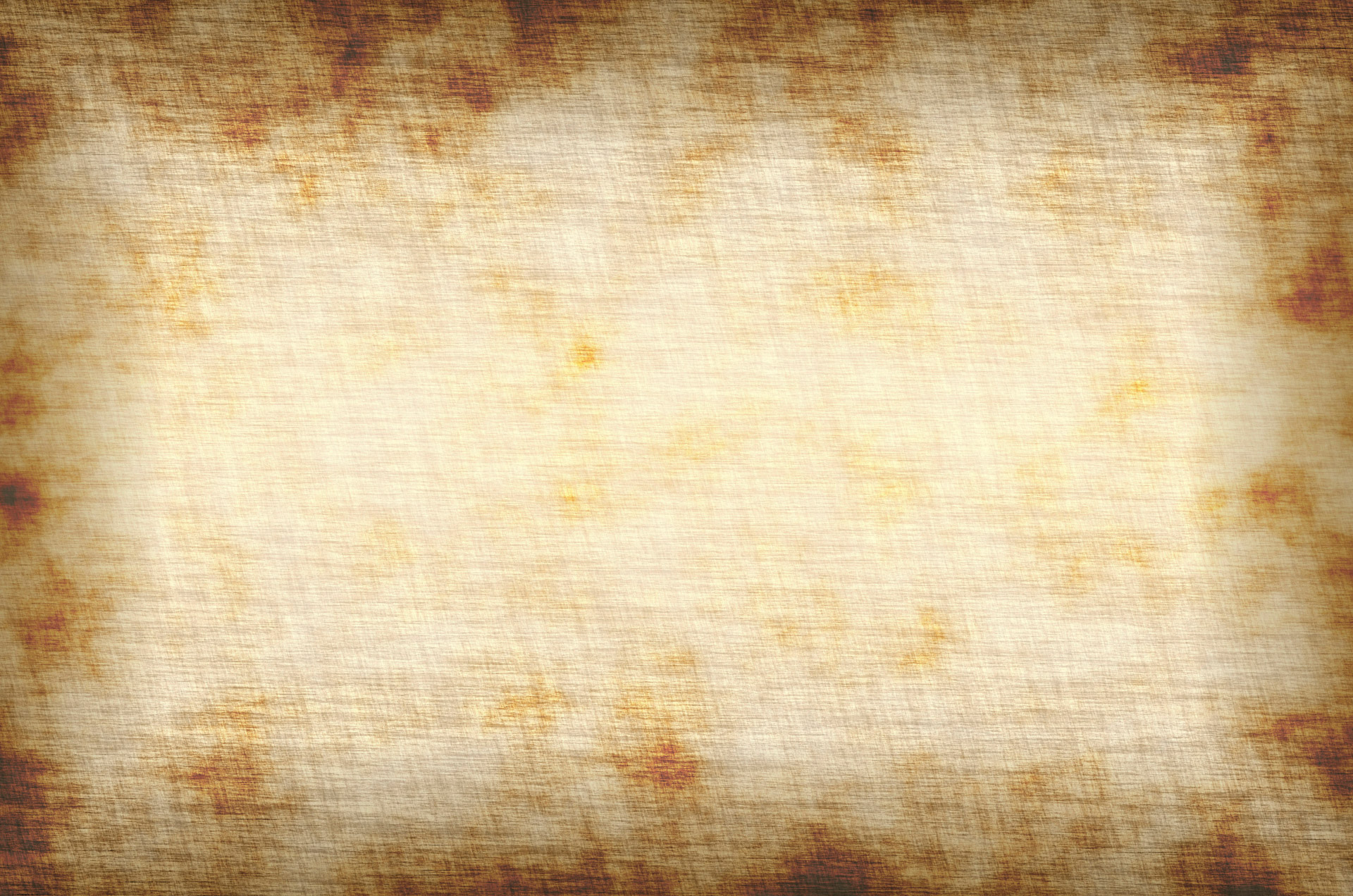 EGYPT	- Israelites delivered
	ASSYRIA – Capture 10 tribes
	BABYLON
	MEDO/PERSIA
	GREECE – between testaments
	ROME – NT.  Kingdom of Heaven
Daniel – 4 Kingdoms
  Peloponnesian wars
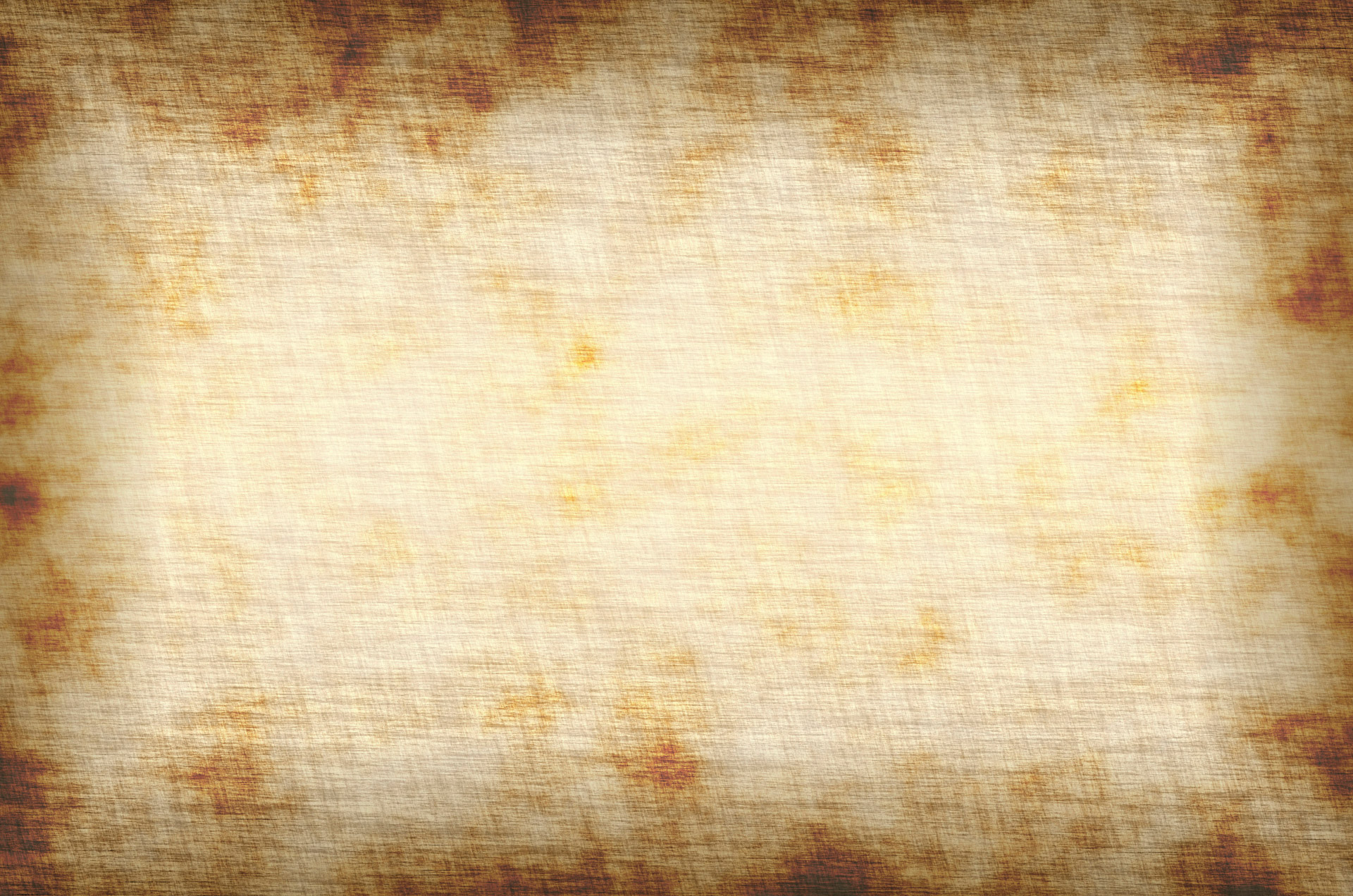 BABYLON
Daniel
Taken captive 606 b.c.
    14 yrs old
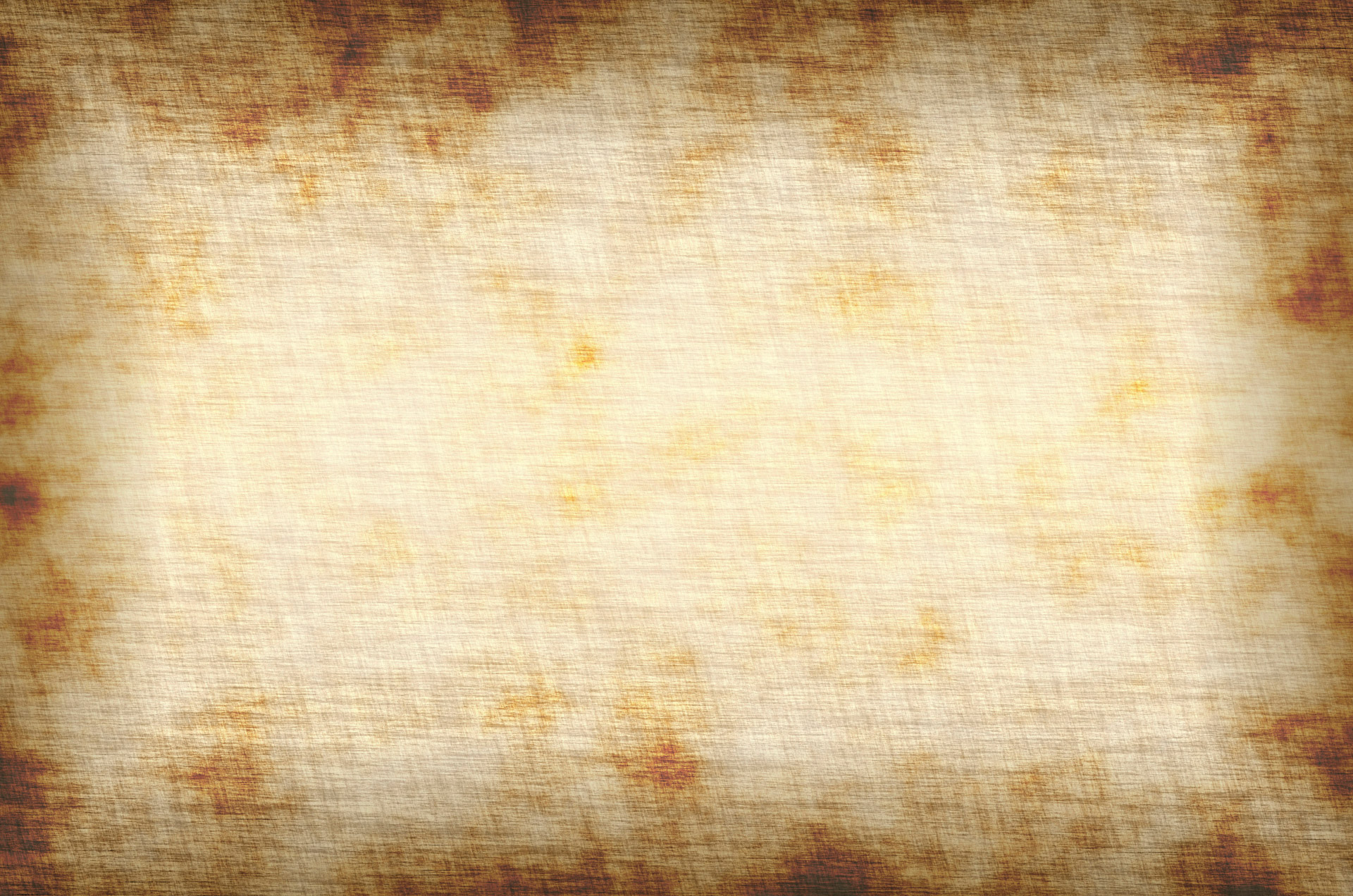 Daniel
620 b.c. – 536 b.c.

live 84 years
70 years in a foreign land
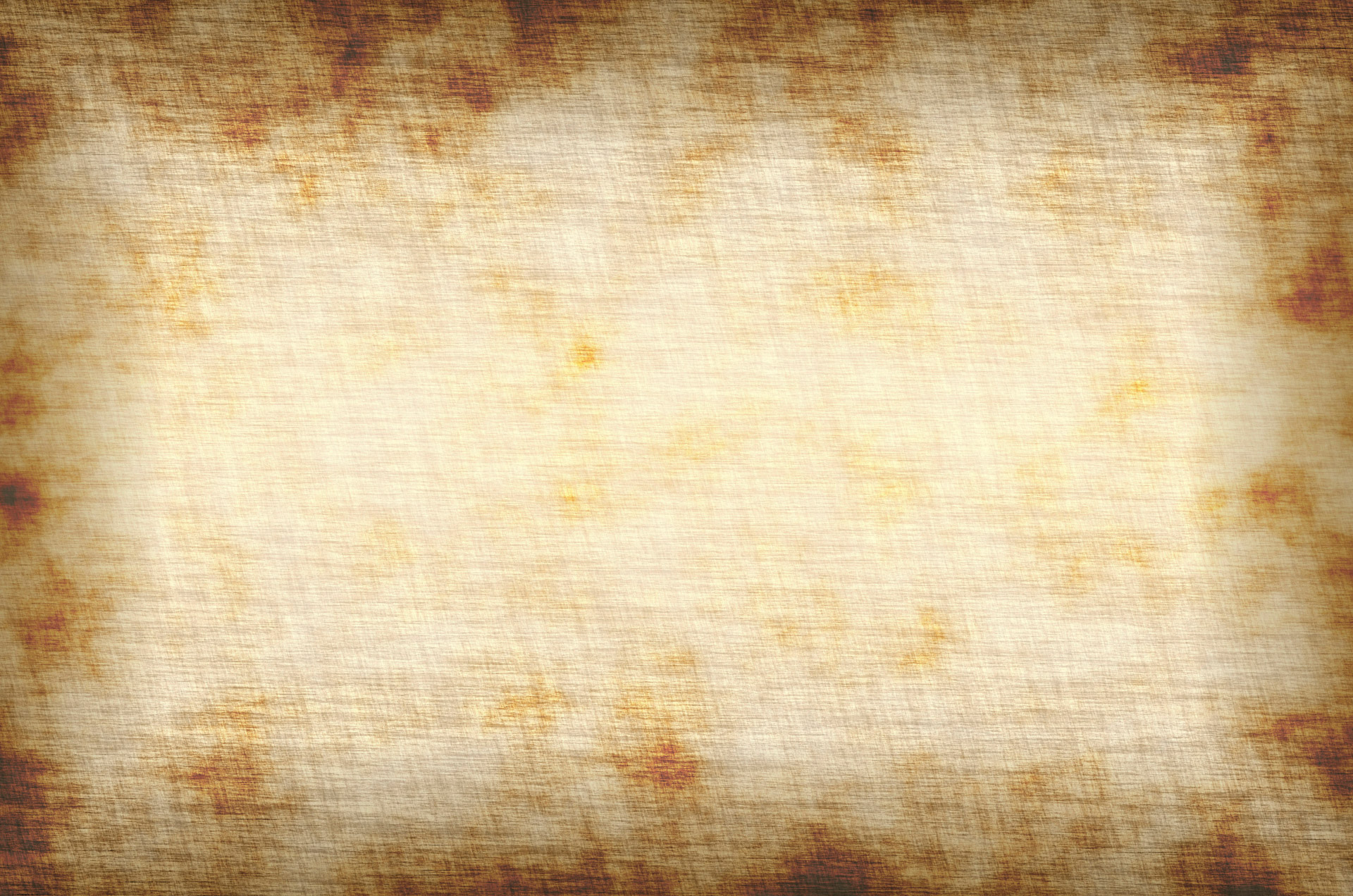 Daniel
620 b.c. – 536 b.c.

70 years with a front row 
seat to world history
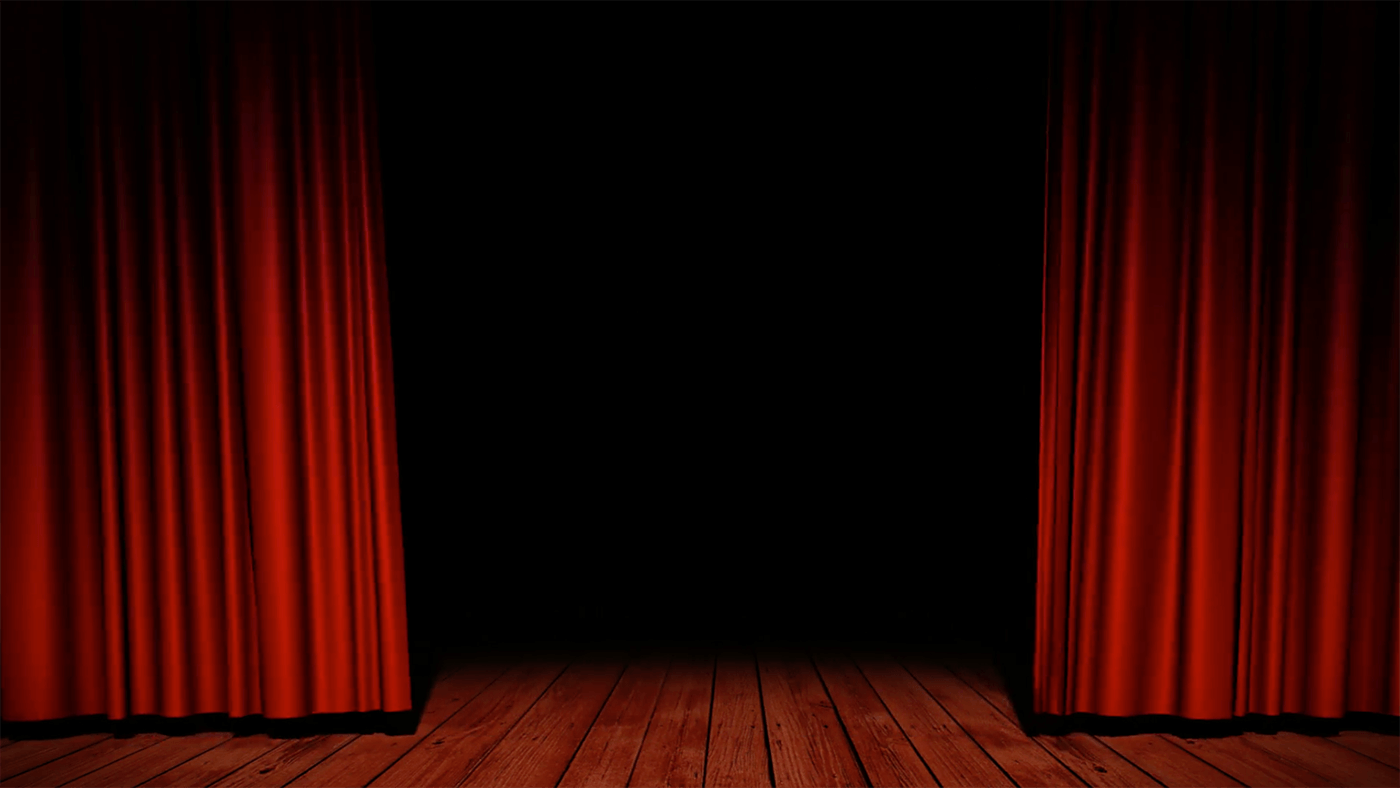 Battles between the Princes of the   	nations

  Kingdoms to 	  	  come
DANIEL = “God is my judge”
DANIEL = “God is my judge”
		Belteshazzar = Bel is my judge
DANIEL = “God is my judge”
		Belteshazzar = Bel is my judge

  	HANANIAH = “Under God’s grace”
DANIEL = “God is my judge”
		Belteshazzar = Bel is my judge

  	HANANIAH = “Under God’s grace”
		Shadrach = Under Aku’s command
DANIEL = “God is my judge”
		Belteshazzar = Bel is my judge

  	HANANIAH = “Under God’s grace”
		Shadrach = Under Aku’s command

  	MISHAEL = “Who is what God is?”
DANIEL = “God is my judge”
		Belteshazzar = Bel is my judge

  	HANANIAH = “Under God’s grace”
		Shadrach = Under Aku’s command

  	MISHAEL = “Who is what God is?”
		Meshach = Who is what Aku is?
DANIEL = “God is my judge”
		Belteshazzar = Bel is my judge

  	HANANIAH = “Under God’s grace”
		Shadrach = Under Aku’s command

  	MISHAEL = “Who is what God is?”
		Meshach = Who is what Aku is?

  	AZARIAH = “Servant of God”
DANIEL = “God is my judge”
		Belteshazzar = Bel is my judge

  	HANANIAH = “Under God’s grace”
		Shadrach = Under Aku’s command

  	MISHAEL = “Who is what God is?”
		Meshach = Who is what Aku is?

  	AZARIAH = “Servant of God”
		Abednego = Servant of Nego
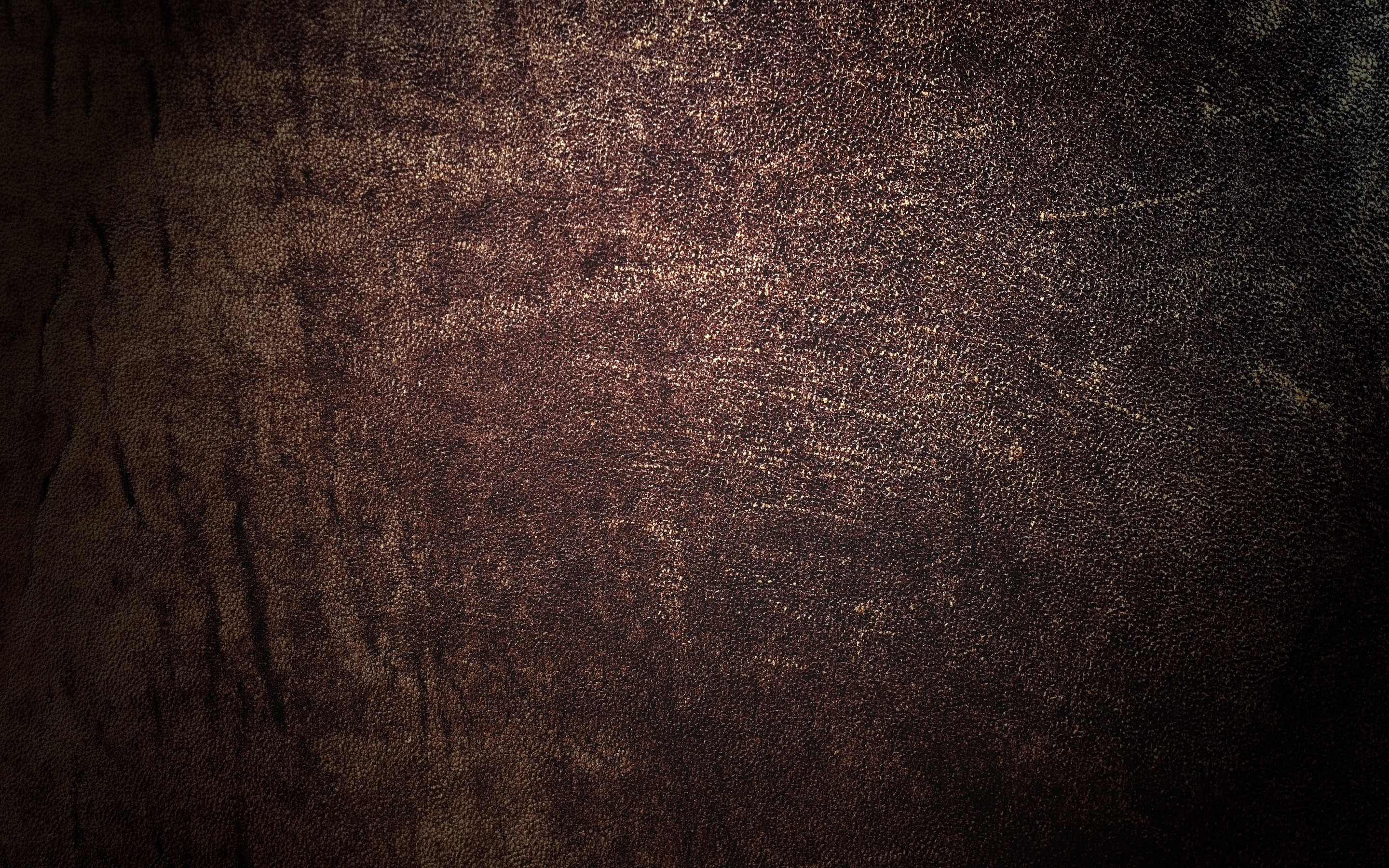 They drew a line
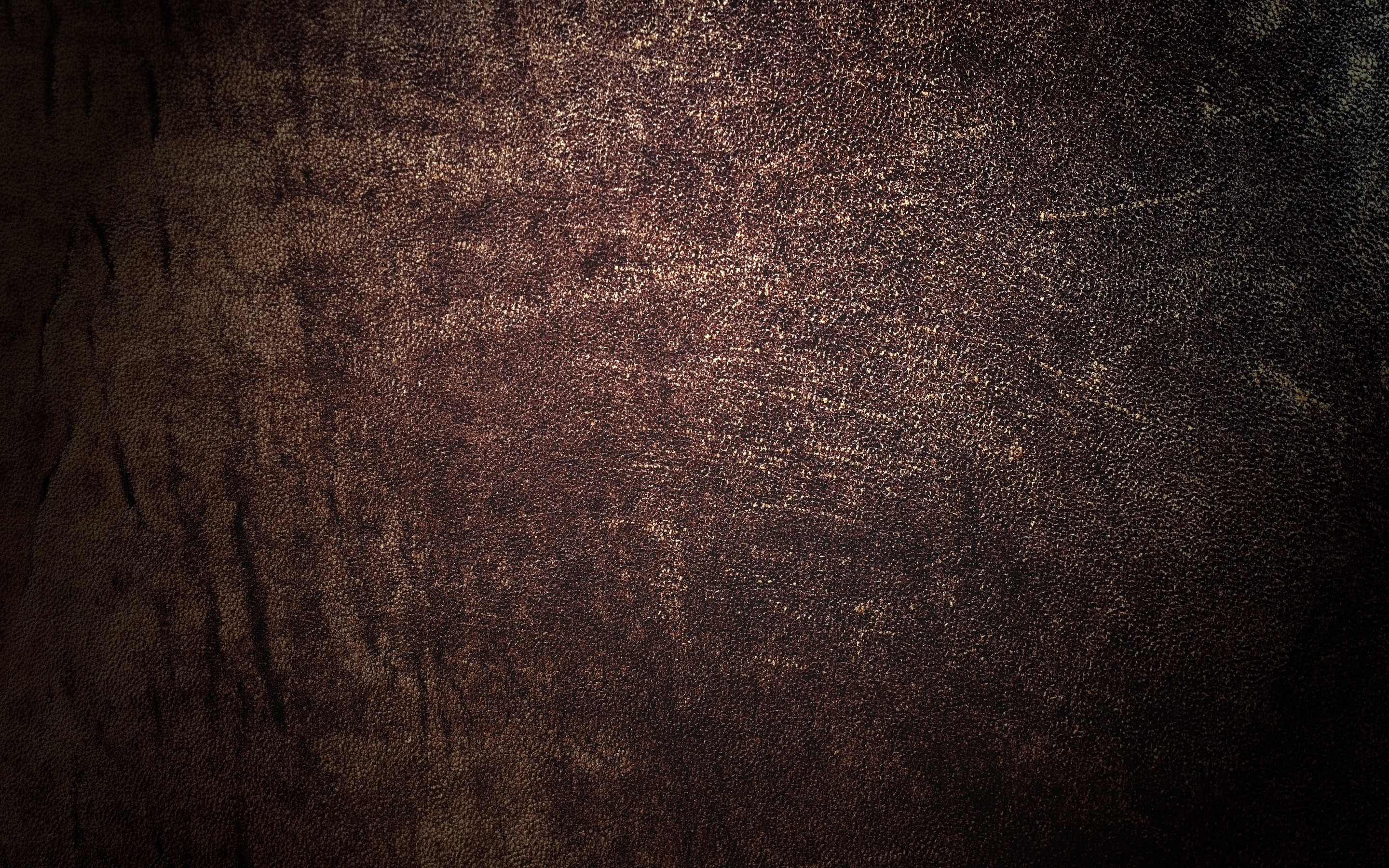 They drew a line
… and didn’t move it